Тема урока: « Прямоугольник, квадрат: свойства сторон, углов, диагоналей.»
Подготовила : Полякова О.А.,
учитель математики  
МБОУ СОШ № 3 им. атамана
 М.И. Платова
Личностные цели:
	
	1) - стимулировать способность иметь собственное мнение;
	
	2) - умение учиться самостоятельно;
	
	3) - умение хорошо говорить и выражать свои мысли;
	
	4) - учиться применять полученные знания и навыки к решению новых проблем;
	5) - умение уверенно и легко выполнять математические операции.
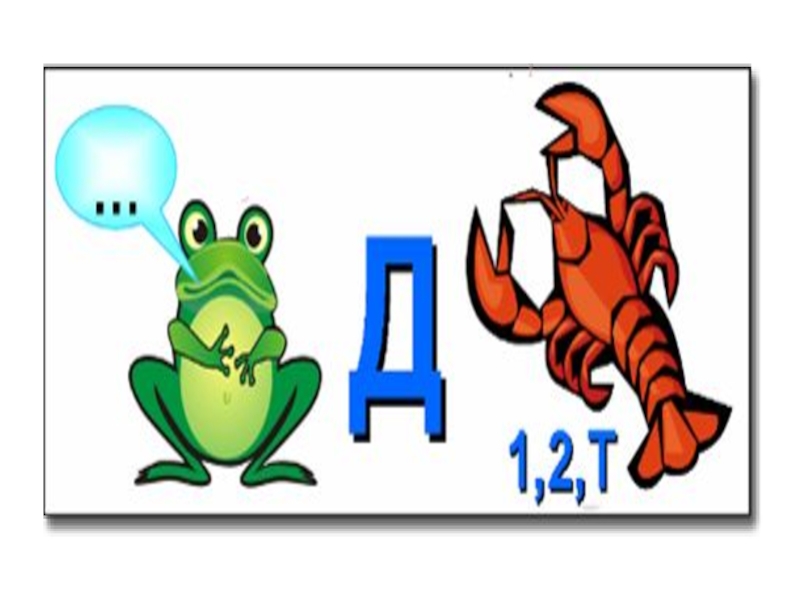 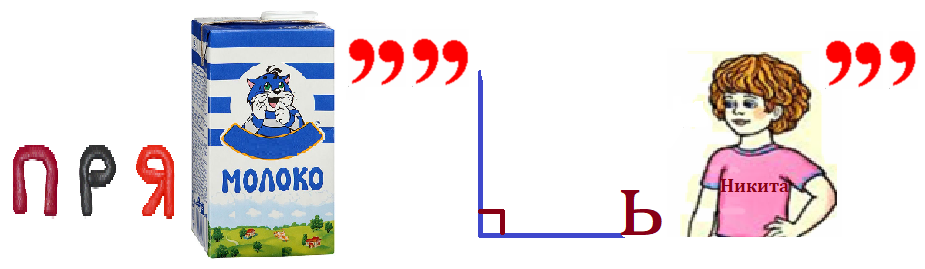 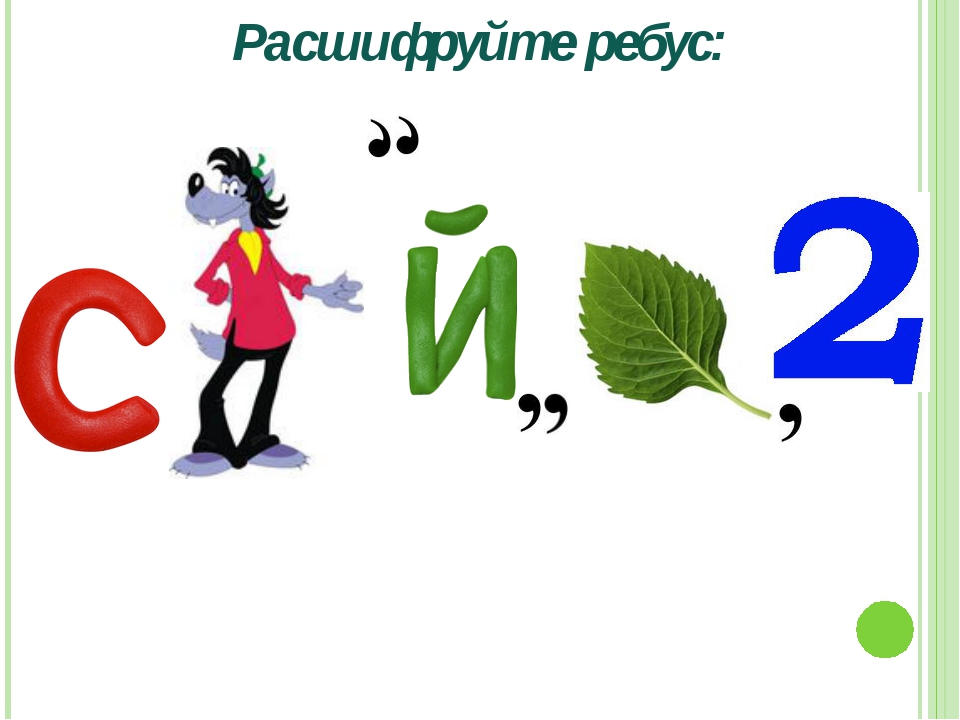 Для начала повторим , что такое четырех угольник.
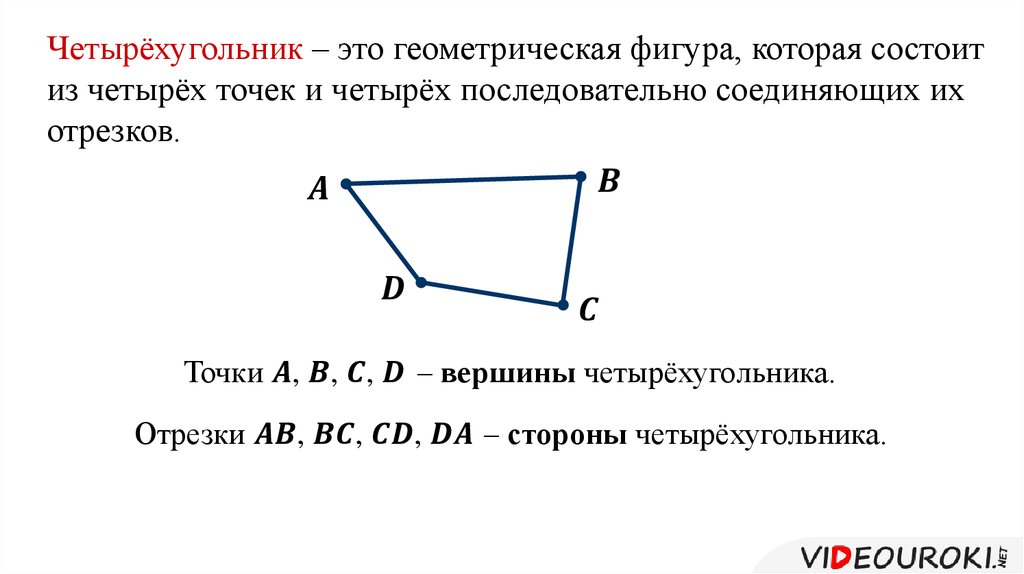 Какая фигура здесь лишняя?
Понятие прямоугольника
Прямоугольник – это четырёхугольник, у которого все углы прямые. Свойства:
1.Противолежащие стороны равны.
2.Диагональ – отрезок, соединяющий противолежащие вершины.
3.Диагонали прямоугольника равны.
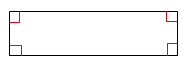 Понятие квадрата
Квадрат – это прямоугольник, у которого все стороны равны.
Свойства:
Все стороны равны.
Все углы прямые.
Диагонали равны.
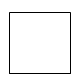 Чем отличаются прямоугольник и квадрат?
Можно ли периметр
прямоугольника
вычислить по формуле
периметра квадрата?
Можно ли периметр
квадрата вычислить по
формуле периметра
прямоугольника?
Понятие о периметре
Сумму длин всех сторон четырёхугольника называют периметром. Например, периметр четырёхугольника ABCD – это сумма сторон АВ, АС, ВС и CD.
Р = АВ + ВС + АС + СD.Рассмотрим прямоугольник АBCD. Отмеченные четыре точки А, В, С, D называются вершинами прямоугольника, а отрезки АВ, ВС, АС, DC – сторонами прямоугольника. Нижнюю и верхнюю стороны прямоугольника называют ещё основаниями прямоугольника. АВ и DC – основания. Они равны и параллельны.
Две другие стороны называют высотами, они тоже равны и параллельны.AD и ВС – высоты.
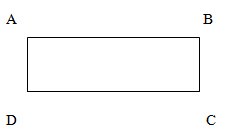 Начертить прямоугольник со сторонами5 см и 3 см.
Как вычислить периметр прямоугольника?
                    а                                              Р = a + b + a + b;
                                                                    Р = (a + b) * 2
                                           Чтобы вычислить периметр прямоуголь-
 b                                        ника надо сложить все его стороны или
                                           сложить две его стороны и, полученную
                                           сумму, умножить на 2. Чтобы найти  
                                  площадь надо перемножить смежные    
          стороны, то есть S=a*b
Начертить квадрат со стороной 4 см.
Как вычислить периметр и площадь
квадрата?
Р = a + a + a + a
Р = 4 * a, S=a*а
Чтобы вычислить периметр квадрата
надо сложить все его стороны или
сторону квадрата умножить на 4. 
Чтобы найти площадь надо перемножить две его стороны.
а

       а
Задание 1
Давайте сосчитаем все прямоугольники, квадраты, треугольники и круги. 
Прямоугольники – 3. 
Квадраты – 5. 
Треугольники – 3. 
Круги – 5.
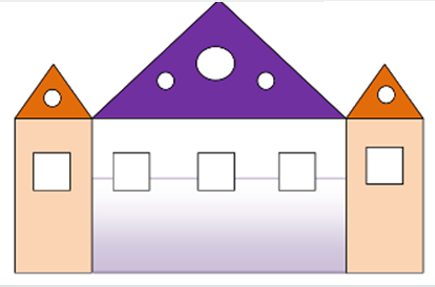 Задание 2
Найдите среди этих фигур четырехугольники, у которых все углы прямые.






Ответ: 1, 3 и 5
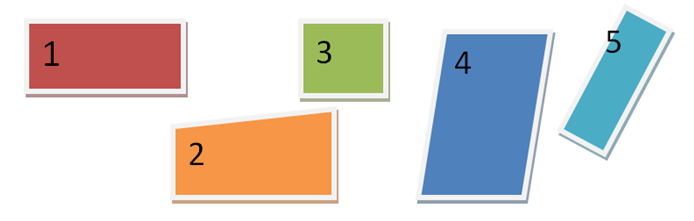 Задание 3
Найдите среди этих прямоугольников квадраты. Запишите их номера.





Ответ: 1 и 3
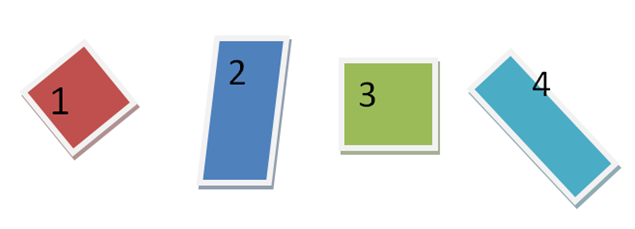 Задание 4
Сколько прямоугольников на картинке?







Ответ: 9
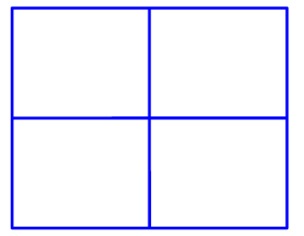 Задание 5
Сколько прямоугольников на картинке?







Ответ: 18
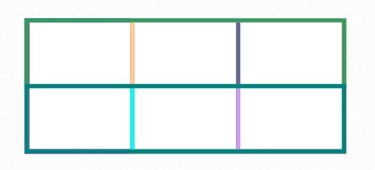 Задание 6
Сколько квадратов на картинке?







Ответ: 14
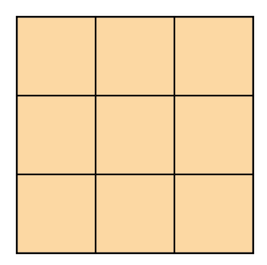 Задание 7
Сколько квадратов на картинке?







Ответ: 30
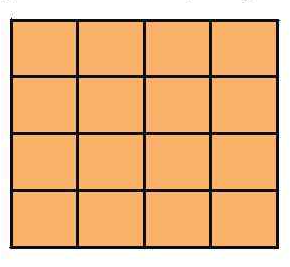 Задание 8
Одна сторона прямоугольника равна 42 см, а вторая — на 18 см больше. Вычисли периметр прямоугольника.
Решение
42 + 18 =60(см) – вторая сторона
(42 + 60)2 = 204 (см)
Ответ: 204 см
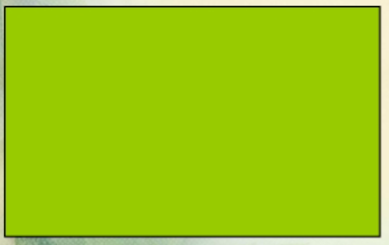 Задание 9
Перед вами фигур. Найти периметр и площадь, сделав необходимые измерения
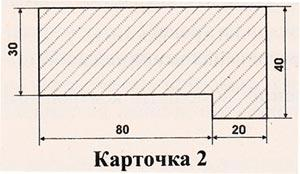 Критерии выставления отметок 
«5» -8 и более«+», 
«4» - 7-8 «+»,
«3» - 5-6 «+».
Рефлексия
Домашнее задание:
Выучить определения прямоугольника и квадрата, их свойства.
Выполнить в тетради: № 2.91 стр.54, № 2.424 стр.101
Использованные источники:
https://resh.edu.ru/subject/lesson/7733/conspect/233517/